Trans-Pacific Partnership Agreement: Likely Impact on the U.S. Economy and on Specific Industry Sectors
June 14, 2016
Plan for the Briefing
Presentation of economic model results
Highlights of TPP effects by industry
Manufacturing:  Electronic Equipment
Services: Computer Services and E-Commerce
Cross-Cutting and Procedural Provisions and Other Provisions Addressing Rules and Nontariff Measures
Intellectual Property
2
Overview of the TPP Agreement
Huge trade agreement: 12 countries accounting for 37% of global GDP
30 TPP chapters covering a wide variety of measures aimed at reducing many types of trade costs:
Tariffs and TRQs on specific goods sectors
Cross-border NTMs for specific services sectors
Barriers to foreign investment in specific sectors
Cross-cutting provisions that apply to all sectors, that reduce trade costs in different ways:
Protect IP rights and government procurement access
Remove and reduce TBT, SPS, and customs administration barriers 
Raise labor and environmental standards, engage SOEs, and promote capacity building
Our model is able to quantify the first 3 categories, but not the last.  Our report presents a qualitative analysis of those sections of the TPP.
3
Aggregate model results
4
Annual Economy-wide Effects of TPPChanges Relative to Baseline in 2032 and 2047
Source: USITC estimates.
Note: Dollar values are in 2017 prices.
5
Interpreting the modeling results
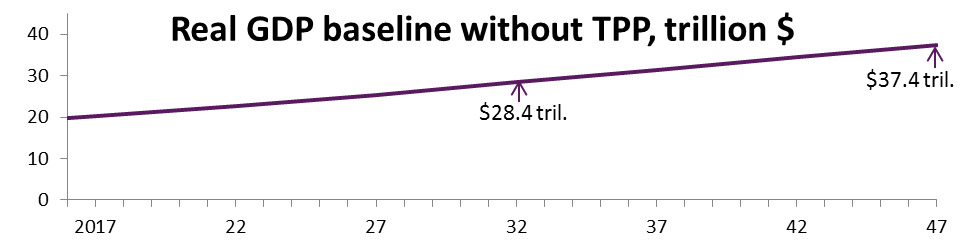 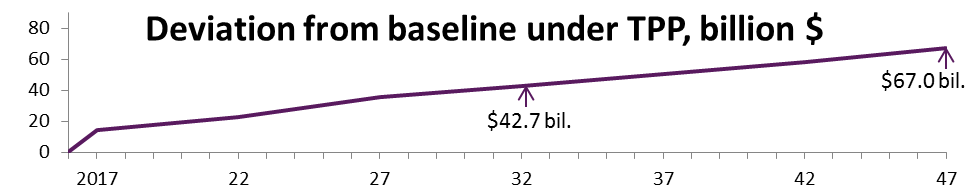 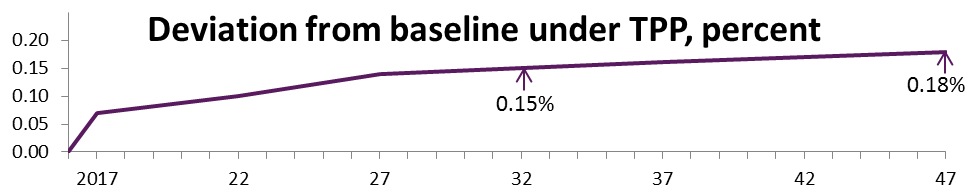 6
Source: USITC estimates
Broad Sector-level Effects of TPP on U.S. Output, Employment, and TradeChanges Relative to Baseline in 2032
Source: USITC estimates.
Note: Dollar values are in 2017 prices.
7
Manufacturing: Electronic equipment
8
ITC Model Results: Electronic Equipment
Q: Which goods are included in the GTAP sector?
Most ICT goods are included in the GTAP electronic equipment sector. 
These goods are mostly tariff free within TPP.
0.03 on imports 
0.01 on exports
Tariffs are already low due to the ITA and existing FTAs
Both U.S. exports and imports increase, but imports increase more
Production declines compared to the baseline as U.S. imports more as substitutes
9
Model Results: Electronic Equipment
Q: Why does the model suggest a negative impact?
Doesn’t TPP lower barriers outside of the U.S.?
Why would it lower U.S. production and exports? 
Partial answers:
The model calibrates results based on relative prices of labor, capital, and final goods.
There is not much tariff liberalization in other TPP countries
Other key provisions are not quantifiable in the model
Resources are drawn away from this sector and absorbed in other sectors, most likely services.
10
TPP Cryptographic Goods Provisions
Article 2.11:   Market access for cryptographic goods
TBT chapter, cross-cutting provisions:
Applicable to all goods sectors, would require more open and transparent systems of standards/regulatory-setting
WTO-Plus: clarifies and significantly builds on provisions of the WTO TBT Agreement and existing U.S. FTAs
TBT Annex 8-B prohibits requirements:
To disclose proprietary information of cryptography-containing ICT products 
For foreign companies to partner with a person in its territory
For products to use a particular algorithm or cipher in order to comply with technical regulations or conformity assessment procedures
Several exemptions apply
11
Provisions on Cryptographic Goods
Q: What goods could be covered by these provisions?
TPP definition of commercial cryptography goods:
Publicly available goods “implementing or incorporating cryptography”
Examples of goods: most semiconductor products, probably most ICT goods.
Try and think of an ICT product that does not implement or incorporate cryptography. 
Ubiquitous nature of cryptography ICT goods may make enforcement challenging
We need more research on this.
12
Provisions on Cryptographic Goods
Q: Do any TPP countries prohibit imports of cryptography goods?
Vietnam:  only TPP country to attempt to place restrictions on cryptographic goods (2013 draft law, November 2015 legislation).
China, India, Russia, with problematic barriers (obviously not part of TPP)
Cryptography provisions prevent imposition of new barriers, rather than break down existing ones (benefits are difficult to quantify)
13
Information Technology Agreement
Q: Which TPP countries are NOT part of the ITA?
Article 2.17 requires each party to join the ITA
Mexico, Chile, and Brunei NOT already part of ITA
U.S. has existing FTAs with Mexico and Chile.
Mexico joining ITA may create some trade diversion, potentially more U.S. electronics equipment imports from Mexico
Mexico and Chile not required to join ITA, but future entrants would need to join unless they negotiate a similar exception
14
Services and e-commerce
15
Services Trade is Liberalized in TPP
Services trade is liberalized by provisions in 5+ chapters:
Investment--mode 3 commercial presence
Cross-border Trade in Services--mode 1 cross-border trade is free, except for specific NCMs taken
E-commerce--dataflow provisions for all sectors except financial services
Financial Services—banking, insurance, electronic payment services, etc.
Telecommunications services—Dataflow, FDI and standards
IP, SOEs, Government Procurement, Regulatory Coherence…
16
[Speaker Notes: Preamble:  Turning to the part of the economy where trade barriers are NTMs rather than tariffs and TRQs…

NTMs can affect both commercial presence (about 2/3 of services trade, but not the net exports shown in our model outputs) and CBTS (about 1/3 of services trade, and net exports in our model outputs)

TPP addresses Services in 5-plus chapters. Also affected by provisions in other horizontal chapters such as IP, SOEs, and Regulatory Coherence.

Telecommunications services: liberalization comes from E-commerce provisions
US telecom carriers are unlikely to enter into  the highly competitive retail markets of most TPP partners; also, Brunei, Canada, and Vietnam maintain foreign equity caps; also, Australia, Chile, Peru, and Singapore:  TPP telecom chapter is the same as FTAs in place.
Market opportunity is for business services, driven by int’l expansion of MNC customers.  Negative list very helpful  here, given high levels of innovation in tech and services offered.
E-commerce dataflow provisions are KEY, given growth of software defined networks and cloud computing, which rely on cross-border data-flows and freedom to choose the location of IT facilities.
And better investment climate.]
E-Commerce Chapter: Key Provisions
Cross-border data and information flows ensured: except for legitimate public policy reason (not trade advantage), i.e. standard GATS caveats
Forced localization measures prohibited: cannot require data servers to be located in-country
Other key provisions:  
Customs duties on digital products prohibited
Personal privacy and online consumer protection
Electronic customs forms, signatures, and paperless trading
Software code does not have to be disclosed
Cooperation on cybersecurity and SME e-commerce
17
[Speaker Notes: Two new digital provisions in a U.S. trade agreement:

Ensure Cross-border data and information flows (Article 14.11): ensures that firms and individuals can transmit data freely across borders, unless there is a legitimate public policy reason for restricting data flows (national security, health, public morals. etc). 

Prohibition of Data and server localization measures (Article 14.13): prohibits governments from forcing businesses to set up computing and/or data storage facilities within their borders, again subject to public interest regulations.

Other key provisions :
Prohibits customs duties on digital products. 
Provides for personal privacy and online consumer protection. 
Promote electronic authentication and signatures, and paperless trading. 
Bars forced disclosure of software code.
Commit signatories to cooperate on cybersecurity.
Promotes cooperation among TPP Parties to assist SMEs and other businesses to overcome obstacles to e-commerce.]
Impact on Digital Trade
U.S. competitive advantage in many digital sectors would be strengthened by TPP e-commerce provisions
U.S. high-tech firms are global leaders in digital products for analyzing, storing and managing data
Important industry gains in cloud computing, Internet of Things, and big data services
TPP data provisions would increase efficiency and lower costs for U.S. firms in almost every sector
Benefits will depend on the degree of digital intensity
Especially helpful for U.S. MNCs with global operations
SMEs now able to trade internationally more easily
18
[Speaker Notes: Internet companies and computer services (increasingly on the cloud, IoT, and Big Data)  benefit from TPP provisions:
.
-U.S. import increases would be slight because the United States is already generally open to foreign firms]
Impact on Computer Services Sector
E-commerce chapter removes almost all significant barriers to trade and investment  (Except for legitimate policy objectives)
Strengthens market access, national treatment, and regulatory transparency
Most U.S. export gains likely to be to Japan, Vietnam, and Malaysia – eventually
Japan no longer able to discriminate against new services
Vietnam and Malaysia have a 2-yr grace period (no DS) for existing ICT barriers, such as domestic firm preference, and nationality test on certain software services
Small increases in U.S. imports – U.S. already generally open to foreign firms
19
[Speaker Notes: Computer services (increasingly on the cloud, IoT, and Big Data)  benefit from TPP provisions:  
Core provisions:
Cross-border data and information flows: Ensures that firms and individuals can transmit data, including personal information, freely across borders (unless there is a legitimate public policy objective) 
Data and server localization measures: Prohibits governments from requiring businesses to set up computing and/or data storage facilities within their borders as a condition for doing business (subject to public interest regulations)  
THE E-COMMERCE CHAPTER REMOVES ALMOST ALL SIGNIFICANT BARRIERS TO TRADE AND INVESTMENT.  FREE AND FULL TRANSFER OF DATA AND INFORMATION, LIKELY RESULTING IN STRONGER U.S. EXPORT GROWTH IN COMPUTER SERVICES with the most significant gains to Japan, Vietnam, and Malaysia
-  Japan: commitments would improve relative to its GATS commitments, e.g., it could not allow discriminatory  measures for new, unrecognized, or technically unfeasible services.  Both Vietnam and Malaysia have: 1) traditionally provided preferential treatment for domestic providers in government procurement, 2) had a lack of transparency in government decisions-making and procedures, and, 3) investment measures that may disadvantage U.S. firms. Two-year period permitting barriers to cross-border data flows, localization, and discrimination. Vietnam: imposes barriers to encrypted software.]
Impact on Industry Sectors
Telecom services:
The TPP data provisions enable growth of software defined networks and cloud. Independent regulators now required. Enterprise services are the main opportunity for U.S. telecom firms.
Audiovisual services:
Canada and Japan relaxed limitations on online content and on-demand TV; some opening seen in Vietnam, with negative list.
Retail services:
Lower cost of goods with tariff reductions; e-commerce and customs facilitation measures help SMEs; stronger investment laws help FDI.
Express delivery services:
Postal monopoly removed; increased trade flows and e-commerce mean more business; improved customs clearance procedures.
Financial services benefit, but less
20
[Speaker Notes: Telecommunications services: Significant liberalization comes from E-commerce provisions. E-commerce dataflow provisions are KEY, given growth of software defined networks and cloud computing, TPP brings a better investment climate.   Independent regulators. Market opportunity is for business services, driven by int’l expansion of MNC customers.  Negative list very helpful  here, given high levels of innovation in tech and services offered. US telecom carriers are unlikely to enter into  the highly competitive retail markets of most TPP partners; also, Brunei, Canada, and Vietnam maintain foreign equity caps; TPP telecom chapter is the same as FTAs in place.
Audiovisual services: most local content quotas reduced or frozen; broadcasting and film foreign ownership limits liberalized; copyright protections strengthened. Canada and Japan gave commitments to relax limits on online content (Canada) and on-demand TV (Japan). broadcast and cable television remain subject to restrictions on ownership and cultural reservations (Vietnam). 
Retail:  Tariff eliminations on goods lowers supply chain costs for U. S. retailers. Both into US market and into TPP markets. e-commerce provisions would likely assist U.S. online retailers and suppliers, including SMEs and microenterprises . Stronger investment laws: Vietnam would eliminate an economic needs test after 5 years for foreign retail stores of over 500 square meters.
Express Delivery: Stronger disciplines on competition between express delivery firms and postal monopolies. Stronger merchandise trade flows.   E-Commerce encouraged by TPP, which will increase Express delivery business.]
Model Results: TPP Digital Provisions Lower Services Trade Costs
Liberalization would lower costs for cross-border trade 
For sectors with a high level of product innovation, such as digital sectors, where the negative list approach is most helpful
For those sectors that would benefit most from the dataflow provisions such as communications and business services
For sectors where a TPP partner improved its commitments by reducing NCMs, such as professional services (Brunei, Malaysia, Chile, Japan, and N Zealand)
21
[Speaker Notes: The biggest source of liberalization is the fact that new FTA partners are now joining a Negative List agreement.
2. E-commerce provisions are the 3rd key element of TPP for services

3. CBTS: some TPP partners have reduced the NCMs they have previously taken, either in FTAs with the US or in GATS commitments .  Licensing and nationality reqs. 

Sectors where NCMs have been reduced:       -Professional services,
Malaysia’s TPP commitments represent liberalization relative to the World Bank STRI score for auditing. Under TPP, Malaysia does not have any NCMs in this area, where the STRI score for cross-border trade in auditing was “100,”  indicating cross-border provision of auditing services is not allowed.  
Singapore’s TPP commitments represent liberalization relative to the U.S.-Singapore agreement for auditing services. Under TPP, Singapore does not have any NCMs in this area, where previous restrictions related to registration and residency. [U.S.-Singapore FTA, Annex 8A, 9.]
Mexico-There are no NCMs in TPP for auditing services, while under NAFTA Mexico’s restrictions in this area were phased out and only a local address requirement remained. [NAFTA, Annex 1, I-M-47].

The Commission model includes these  3 factors in its estimate of trade costs for services sectors.   AVEs down by 1/3 for new TPP partners.]
Model Results: Effect of E-commerce Provisions on Services Trade Costs
Impact of e-commerce provisions on cross-border trade costs will vary by sector, depending on digital intensity
the communications sector would see the largest reduction in trade costs, with estimated trade costs falling by 19% to 37% from a baseline level of 45%
other business services (which includes professional and technical services, equipment leasing, real estate services): a 17% decline from baseline AVE of 34%
wholesale and retail trade: a 10% decline from a baseline AVE of 34 percent
22
[Speaker Notes: The biggest source of liberalization is the fact that new FTA partners are now joining a Negative List agreement.
2. E-commerce provisions are the 3rd key element of TPP for services

3. CBTS: some TPP partners have reduced the NCMs they have previously taken, either in FTAs with the US or in GATS commitments .  Licensing and nationality reqs. 

Sectors where NCMs have been reduced:       -Professional services,
Malaysia’s TPP commitments represent liberalization relative to the World Bank STRI score for auditing. Under TPP, Malaysia does not have any NCMs in this area, where the STRI score for cross-border trade in auditing was “100,”  indicating cross-border provision of auditing services is not allowed.  
Singapore’s TPP commitments represent liberalization relative to the U.S.-Singapore agreement for auditing services. Under TPP, Singapore does not have any NCMs in this area, where previous restrictions related to registration and residency. [U.S.-Singapore FTA, Annex 8A, 9.]
Mexico-There are no NCMs in TPP for auditing services, while under NAFTA Mexico’s restrictions in this area were phased out and only a local address requirement remained. [NAFTA, Annex 1, I-M-47].

The Commission model includes these  3 factors in its estimate of trade costs for services sectors.   AVEs down by 1/3 for new TPP partners.]
Cross-Cutting and Procedural Provisions and Other Provisions Addressing Rules and NonTariff Measures
23
Cross-Cutting Provisions
These chapters are often cited by industry as containing important interlocking benefits that reduce overall trade costs (Investment, IP, SOEs, TBT, Customs Admin, Govt Procurement)
Broad range of topics, mostly qualitative analysis
7 chapters not included in existing U.S. FTAs:
Temporary Entry for Business Persons
State-owned Enterprises
Cooperation & Capacity Building
Competitiveness & Business Facilitation
Development
Small and Medium-sized Enterprises
Regulatory Coherence
24
Key IPR Provisions, part 1
Copyright 
Ratification of Internet Treaties; transition for Vietnam
Term of life-plus-70 years; transition for New Zealand, Vietnam, and Malaysia
Parties endeavor to achieve “appropriate balance” with due consideration to legitimate uses such as news reporting
ISPs
Remedies for online infringement and safe harbors for ISPs
ISP liability not conditioned on monitoring or affirmatively seeking facts of infringement
Transitions for Brunei, Mexico, and Vietnam
26
Key IPR Provisions, part 2
Enforcement
Equivalent procedures for physical and digital goods (exception for border measures)
Civil remedies to provide deterrent damages and injunctive relief
Criminal remedies for piracy or counterfeiting on a commercial scale and aiding and abetting
Transitions for Malaysia and Vietnam
Trade secrets
New provision requires protection and extends civil liability to SOEs
Requires criminal protections, particularly in cases involving cyber-theft
27
[Speaker Notes: VT: 3 years
Malaysia: 4 years]
Industry Perspectives
Content and digital representatives endorsed the chapter as fostering a balanced rules-based system and new digital services
New trade secret protections considered particularly valuable
Capacity-building, implementation, and enforcement considered critical
28
[Speaker Notes: ITAC-15 members in the copyright space endorse the Chapter as a whole and commend the negotiators’ navigation of complicated waters
ITAC-8 members: the Chapter reflects a careful balance of IPR interests, specifically with regard to coverage, trade secrets, copyright, and remedies.]
Thank You

Any Questions?
29
Extra slides (if needed)
30
Model Results: Impact of TPP on U.S. Services Sector
Output:  $42.3bn above baseline (+0.1%)
Employment:  0.1% above baseline
Cross-border trade in services would increase:
	Exports $4.8bn above baseline
		+$16.6bn to TPP  and  -$11.8bn to ROW
	Imports $7.0bn above baseline
		+$2.1bn from TPP  and  +$4.9bn from ROW
Services trade through commercial presence (foreign affiliate sales) is also expected to increase with TPP
31
[Speaker Notes: 1. The biggest source of liberalization is the fact that new FTA partners are now joining a Negative List agreement.

2. CBTS: some TPP partners have reduced the NCMs they have previously taken, either in FTAs with the US or in GATS commitments 

Sectors where NCMs have been reduced:
-Professional services,
-Audiovisual services

3. E-commerce provisions are the 3rd key element of TPP for services

The Commission model includes these  3 factors in its estimate of trade costs for services sectors.]
Investment
Industry representatives strongly support the investment chapter
Investment protections (National Treatment, Most-favored Nation (MFN), Minimum Standard of Treatment, Expropriation, Performance Requirements, Nationality of Senior Management)
Negative list format except for Non-conforming Measures (NCMs)
Investor-state Dispute Settlement (ISDS)
NGOs and labor unions generally opposed (shifting FDI from US, ISDS concerns)
Particularly important for U.S. investors in the 5 new TPP partners, plus new ISDS provision in Australia
Article 29.5 (Tobacco Control Measures) of Exceptions chapter allows parties to exempt from ISDS any claims challenging a tobacco control measure.
32